Commute with Confidence:A Special Edition Brown Bag Webinar
Sponsored by: Colorado Valley Transit, Connect Transit, Conroe Connection,      Fort Bend County Transit, Island Transit, Harris County Transit, Houston BCycle,  Houston – Galveston Area Council, Metropolitan Transit Authority of Harris County, The Woodlands Township
May 21, 2020
[Speaker Notes: Thanks, Chuck. 

My name is Jamila Owens. I am Manager of the Travel Demand Management Program housed in the transportation department at the Houston Galveston Area Council.   Our transportation department functions as the MPO for our region. 

We are also the newest team in transportation, formed in 2019.]
Housekeeping
Agenda
Welcome and Introduction of Speakers/ Panelists
Deborah Mayfield, H-GAC
Commuting and the Return to Work: National Best Practices 
David Straus, Association for Commuter Transportation
Local Transportation during COVID 
Thomas Gray, H-GAC
Panelists Discussion
     Thomas Gray, H-GAC
Q&A
    Deborah Mayfield, H-GAC
Closing
Commuting and the Return to Work: National Best Practices
Presentation from David Straus
Local Transportation and COVID-19
Presentation by Thomas Gray
Significant Reduction in Regional Travel
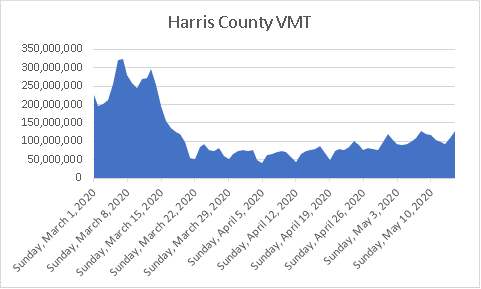 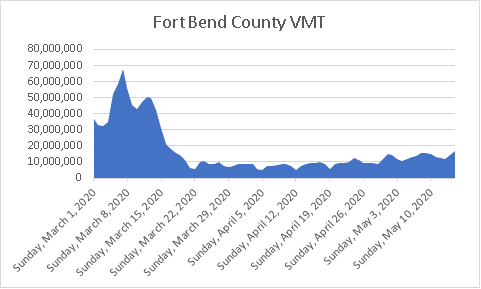 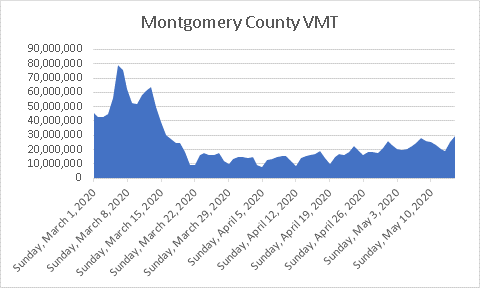 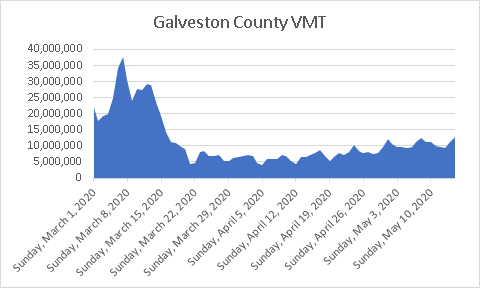 Source:H-GAC Travel Demand Analysis
Significant Reduction in Regional Travel
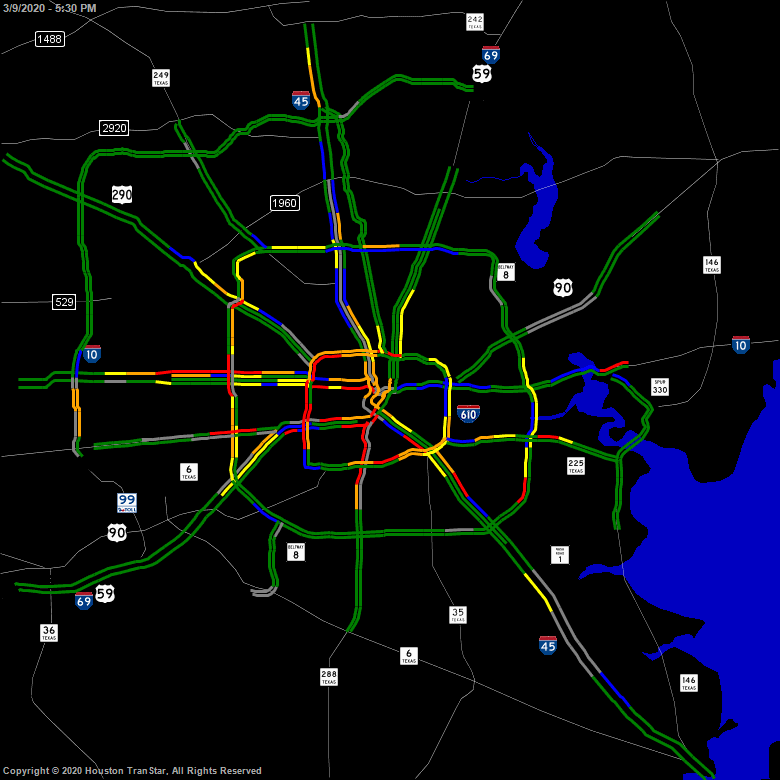 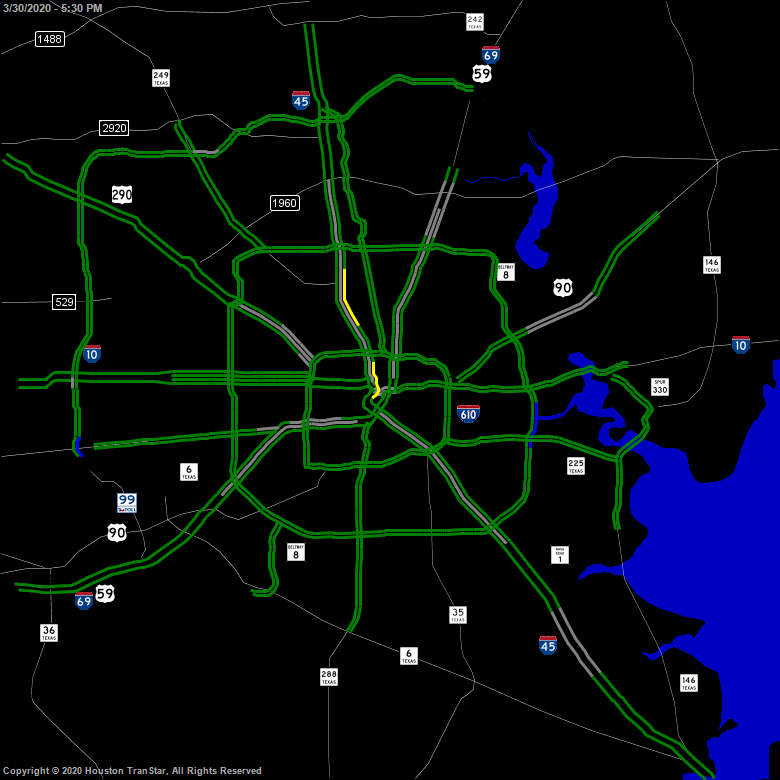 Monday, March 9, 2020; 5:30 pm
Monday, March 30, 2020; 5:30 pm
Source: Houston Transtar
Significant Reduction in Transit Use
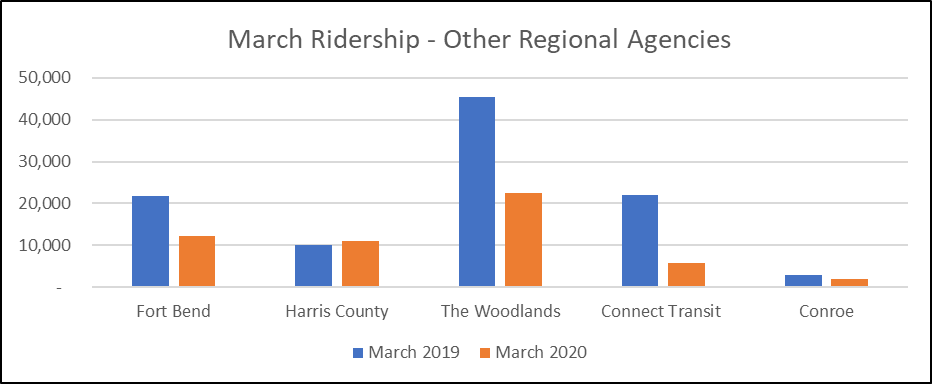 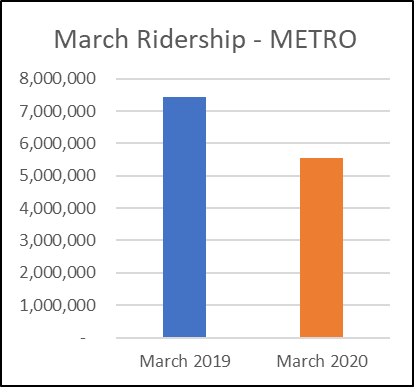 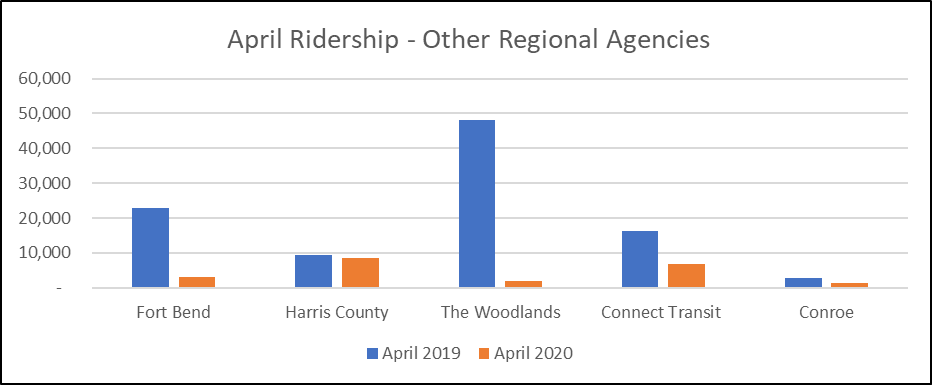 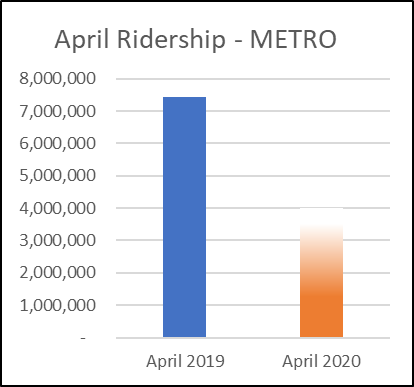 ?
Source: Regional Transit Providers
How did regional transit agencies respond? Changes to Service
Service reductions: routes suspended, frequencies and hours of service reduced
Primarily to match decrease in ridership 
Also due to labor shortages and other factors
Service additions: new routes, more frequencies
New routes and runs primarily aimed towards medical facilities/workers 
Additional runs on busier routes to ensure social distancing
Partnerships with social services/nonprofits
How did regional transit agencies respond? Mitigation Measures
What happens as the region reopens?
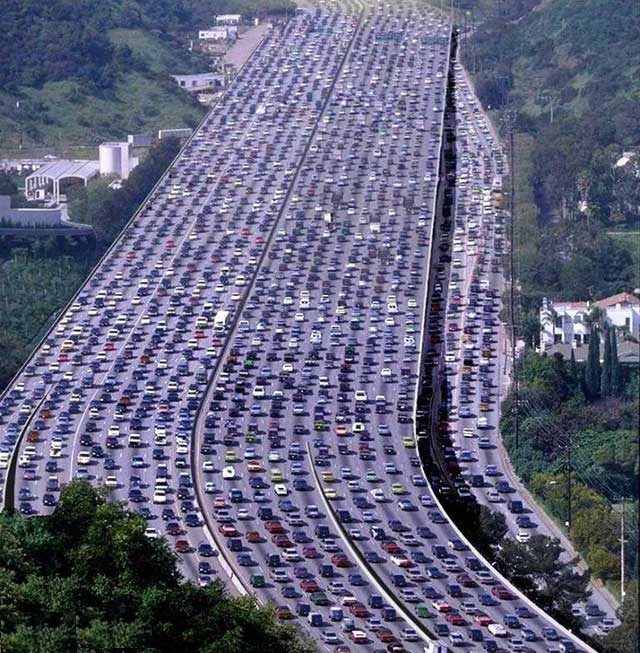 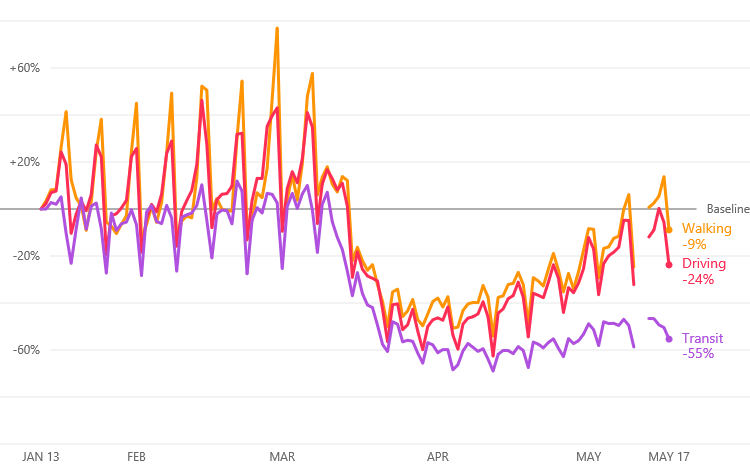 Change in routing requests for Houston region                        Source: Apple
According to a survey by Capgemini Research, 51% of Americans say they’re less likely to use public transportation in the future. 
Source: Detroit Free Press, 5/2/20
COVID-19, Transportation, and the Return to Work
Panel Discussion
Panelists
Claudia Wicks, Colorado Valley Transit
Ted Ross, Connect Transit
De'andre Guin, Conroe Connection
Melanie Beaman, Fort Bend Transit
Robert Andres, Harris County Transit
Beth Martin, Houston BCycle
Nathan Nevelow, Island Transit
Karen Marshall, METRO
David McMaster, METRO STAR
Sarah Coulter, The Woodlands Township

Moderator:
Thomas Gray, Houston-Galveston Area Council

Special Guest:
David Straus, Association for Commuter Transportation
Q & A
Additional Resources
Thank You
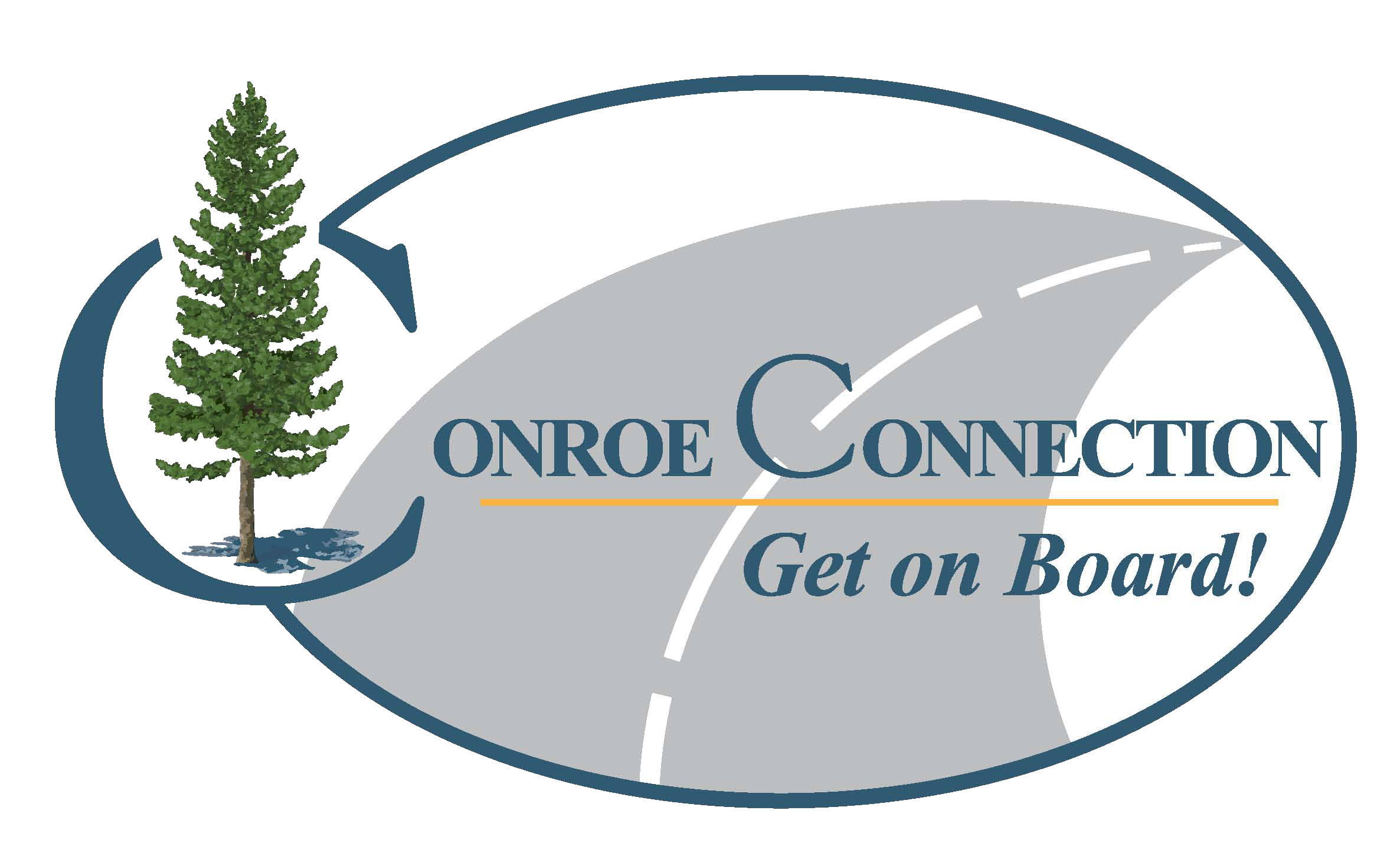 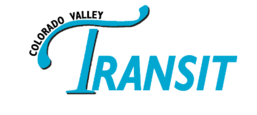 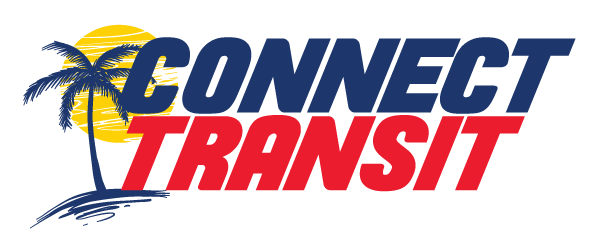 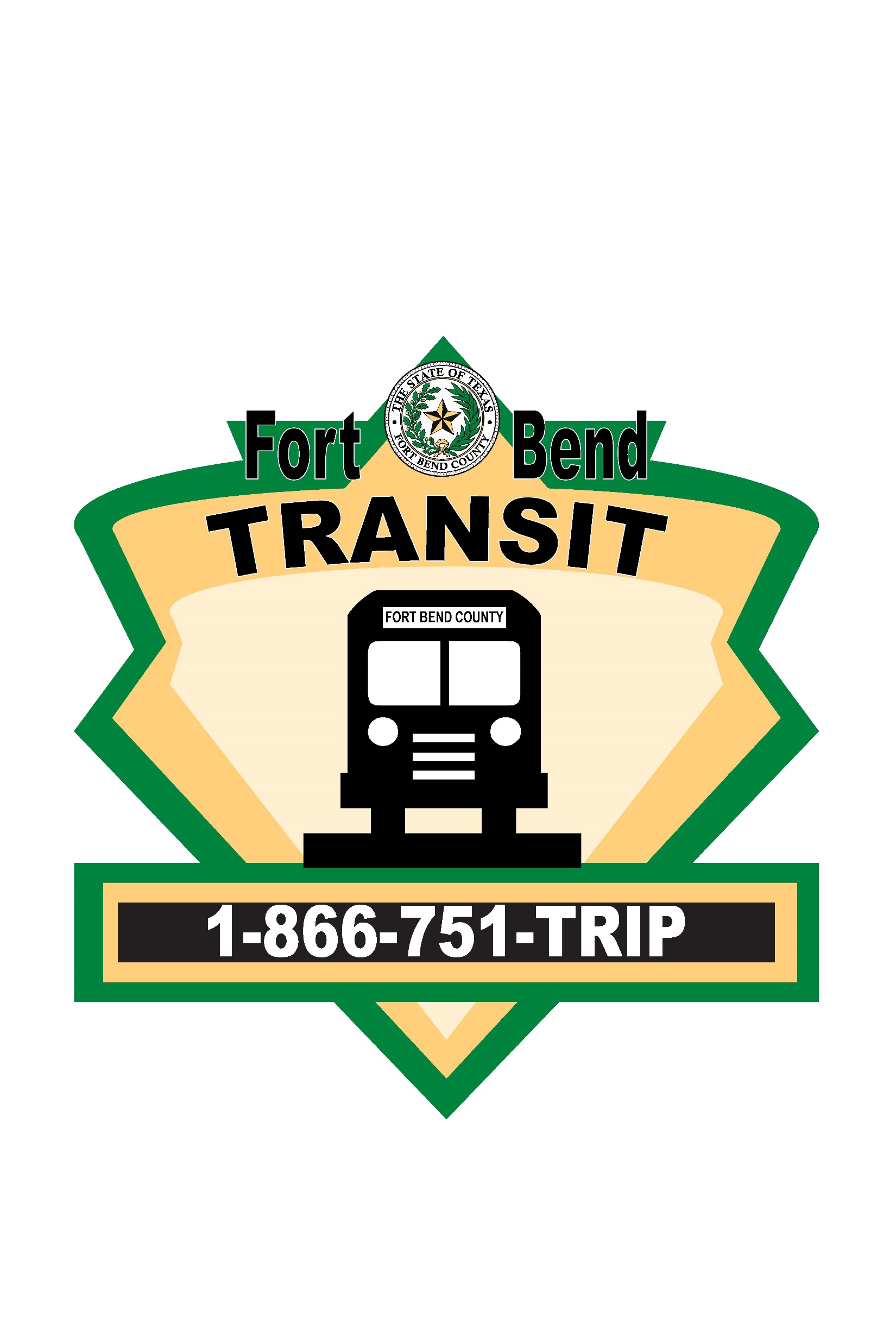 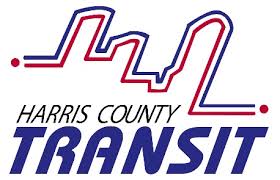 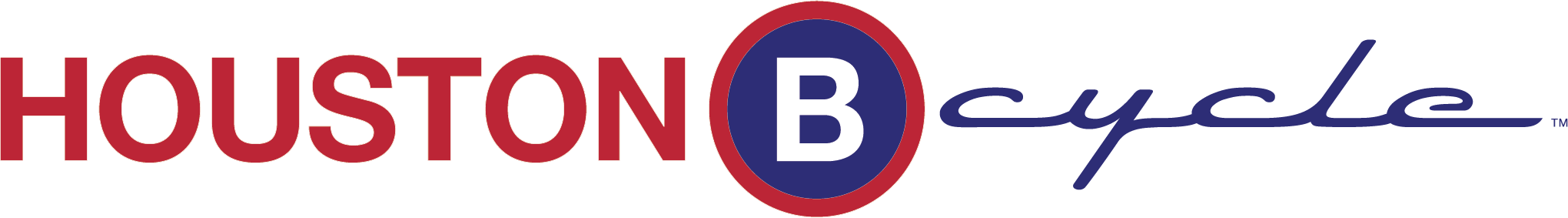 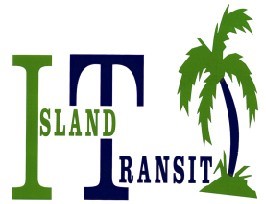 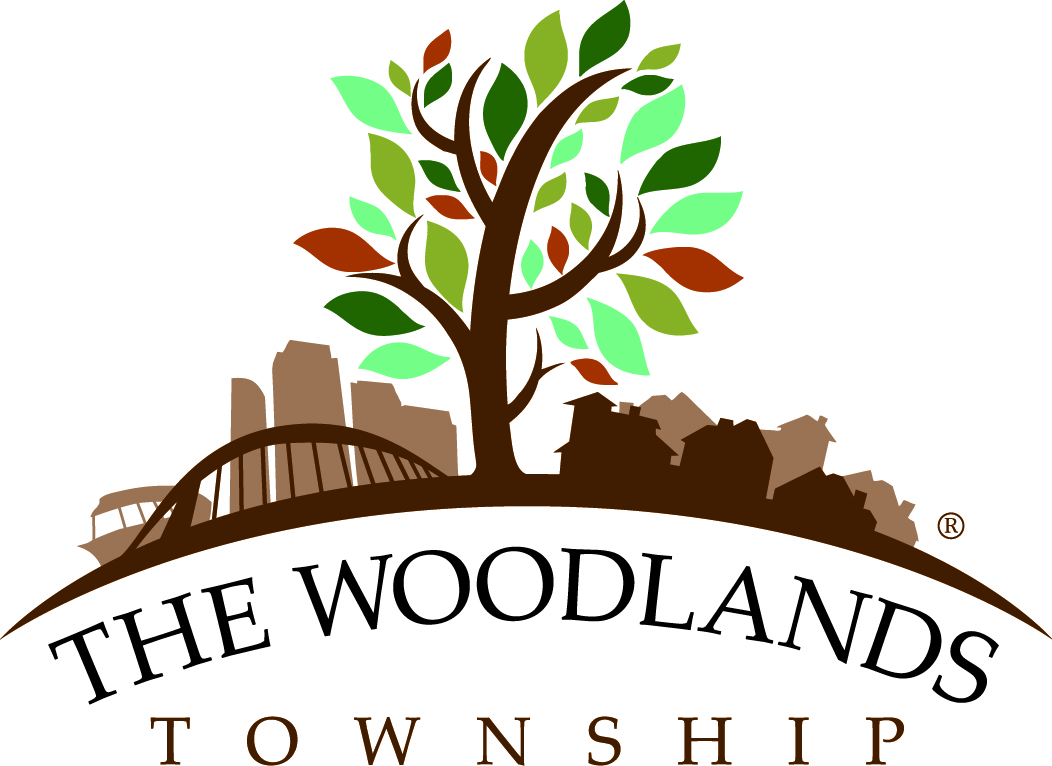 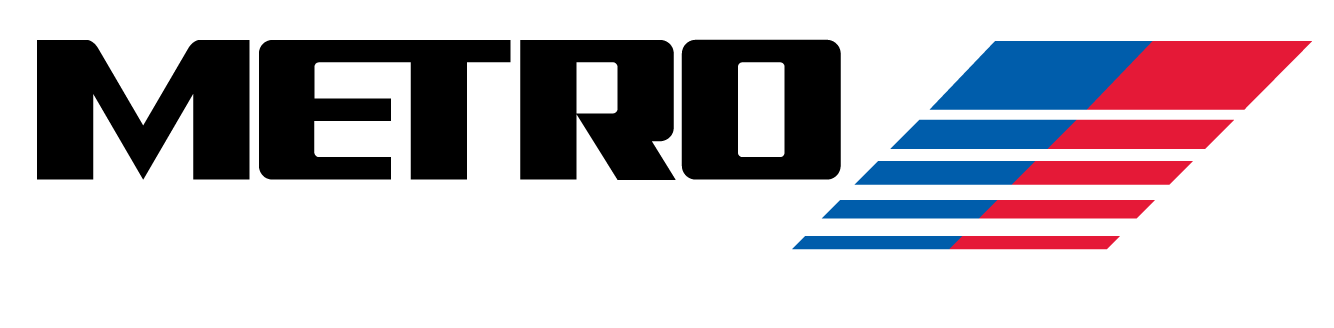 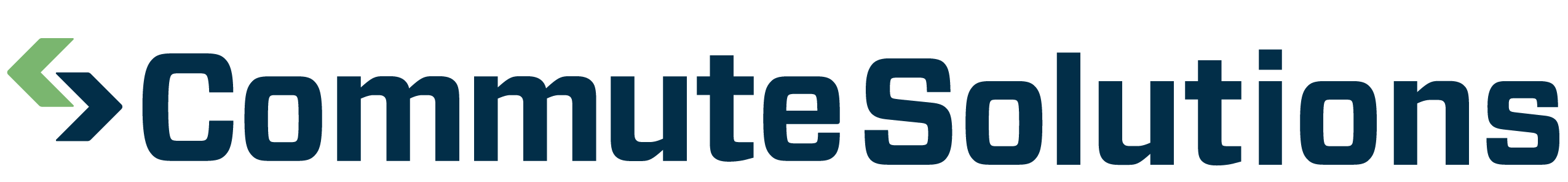 www.yourcommutesolution.org
commutesolutions@h-gac.com